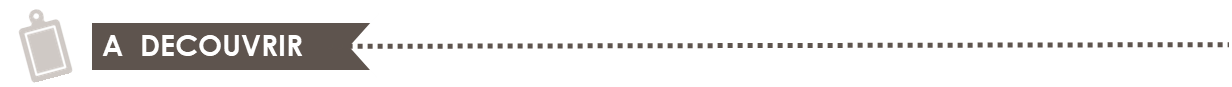 Planche de cochonnailles					14.00
(Jambon Bellota, jambon de Parme, chorizo ibérique, saucisson sec, condiments)
Planche de fromages						12.00
(Brillat-Savarin, Epoisses, Comté, 100% Côte d’Or) 
Planche du Chef						16.00
(Foie gras du sud ouest, saumon fumé d'Ecosse, jambon de Parme, sardines millésimées)
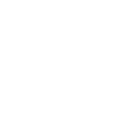 LA CARTE DES VINS
25 cl	           50 cl
Nos vins en pichets ( blanc, rosé ou rouge) 				           	6.00	          12.00

			               	         		 				Verre (15 cl) 	    Bouteille (75cl)
Blancs :

Bourgogne Aligoté 2020, La Combe Aux Chailles			4,00	19,00
Petit Chablis 2020, La Chablisienne		         		5,50	25,00
Coteaux Bourguignons 2018 « Colette », Aegerter			6,00	30,00
						
Rosés :

IGP Méditérannée, You Are Maur 2020						4,00		20,00

Rouges :
				
Côteaux Bourguignons 2017, Lionel Carron						4,00		19,00	
Bourgogne Pinot noir 2020, la Combe aux Chailles				5,50		25,00
Mâcon-Azé 2020, Cave d’Azé								6,00		30,00
Tous nos prix sont en euros. Prix  nets service compris 
L’abus d’alcool est dangereux pour la santé, à consommer avec modération.
Kir du Chanoine( Bourgogne Aligoté et Cassis de Dijon) (15 cl)					6.50
Nos autres crèmes de Dijon : Pêche et framboise
Coupe de Crémant, Bailly Lapierre (15 cl)                                                                              7.00
Coupe de Crémant et cassis de Dijon (15 cl)                                                                         8.00
Coupe de Champagne Lallier (15 cl)									12.00
Kir Royal (Champagne et Cassis de Dijon) (15 )							12.00
Anisés (Ricard, Pernod, Pastis 51)(2 cl)								5.00
Suze, Martini (blanc, rouge, rosé), Porto « Sandeman » (blanc, rouge) (6 cl)			5.00
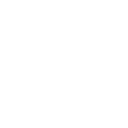 LES APÉRITIFS
2 cl	             4 cl
Clan Campbell, Jameson 				                                              4.00	            6.50
Chivas Regal « 12 ans d’âge », Glenlivet, Four Roses                                           5.00	            9.00
Jack Daniels					                                                         5.00 	 9.00
Mac Malden « Le Charolais » , Oban « 14ans d’âge », Ardbeg, Aberlour         5.50           10.00
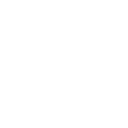 LES WHISKYS
Get 27, Get 31 (4cl)											7.50
Cointreau, Grand-Marnier, Limoncello, Amaretto, Chartreuse verte (4cl)			7.50
Eaux de Vie (Poire, Mirabelle, Framboise) (4cl)							7.50
Gin Gibson’s (4cl)												8.00
Gin Sorgin, Gin Tanqueray (4cl)									10.00
Gin Tanqueray Ten, Gin Mac Malden (4cl)								12.00
Havana Club 3 ans (4cl)											8.00
Rhum Zacapa 23, Rhum Dom Papa, Rhum Plantation 2004 (4cl)				10.00
Téquila Olmeca												10.00
Vodka Absolut (4cl)											8.00 
Marc ou Fine de Bourgogne (4cl)									7.00
Armagnac, Château de Laubade VSOP (4cl)							8.00
Cognac « Courvoisier »											8.00
Cognac « Henessy X.O » (4cl)										25.00
Calvados Busnel « V.S.O.P » (4cl)									8.00
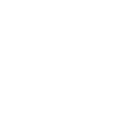 LES ALCOOLS
Tous nos prix sont en euros. Prix nets,  service compris 
L’abus d’alcool est dangereux pour la santé, à consommer avec modération.
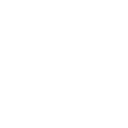 LES BIÈRES
Bières pression				                                    25 cl                    33cl       	50 cl
Heineken					                                    3.80		5.50		6.80
Affligem					                                    4.80		6.80		8.80

Monaco, Panaché			                                    3.80                                    

											
Bières artisanales Bourguignonnes									33 cl 
               				
Elixkir blonde, blanche, ambrée, triple ou framboise 						6.00
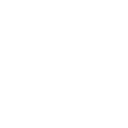 LES SOFTS
Coca,Coca zéro (33 cl)											3.50
Fuzetea, Schweppes tonic, Limonade, Fanta, Orangina, Sprite (25 cl)			3.50          
Jus de fruits Granini (abricot, orange, pomme, framboise, ananas, tomate) (25 cl)	3.50
Sirop à l’eau												2.00
(grenadine, fraise, menthe verte, menthe glaciale, pêche, citron, kiwi, banane,
 orgeat, fruits de la passion, fleur de sureau, vanille)
Tous nos prix sont en euros. Prix nets,  service compris 
L’abus d’alcool est dangereux pour la santé, à consommer avec modération.
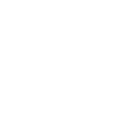 LES BOISSONS CHAUDES
Bouteille     ½ bouteille
Evian												5.00		3.50
Badoit/San Pellegrino									5.00		3,50
Chateldon											6.00
Perrier (33 cl)										3.50
Vittel (25 cl)											2.50
Espresso Lavazza « Voix de la terre »								1.80
Cappuccino											3.50
Thé et infusions											3.00
Chocolat chaud 											3.50
Café frappé ou chocolat frappé								3.50
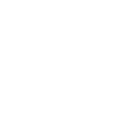 LES EAUX MINÉRALES
Tous nos prix sont en euros. Prix nets,  service compris 
L’abus d’alcool est dangereux pour la santé, à consommer avec modération.